Year 7
IT
Knowledge
Organiser 
Term 5+6
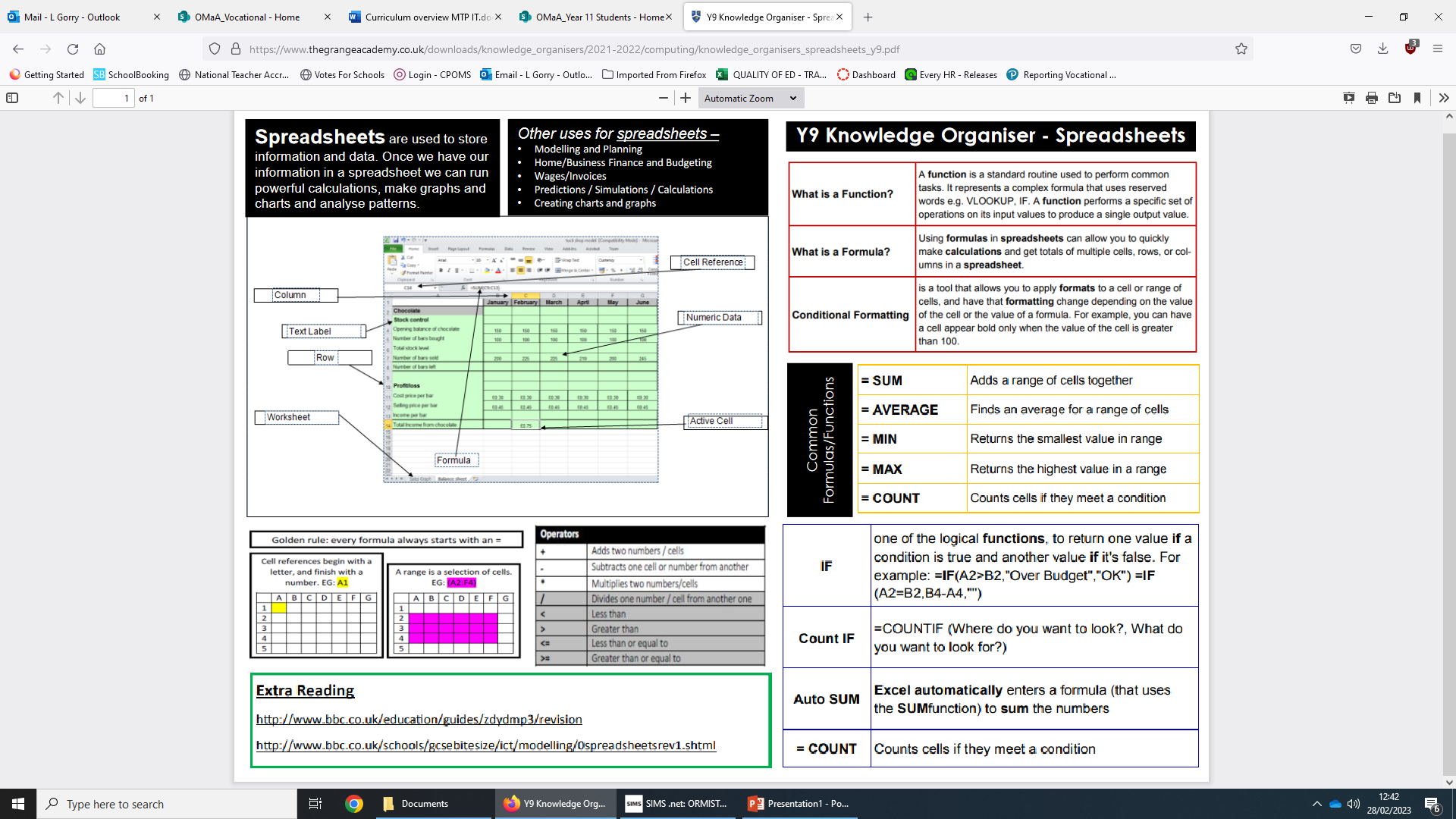 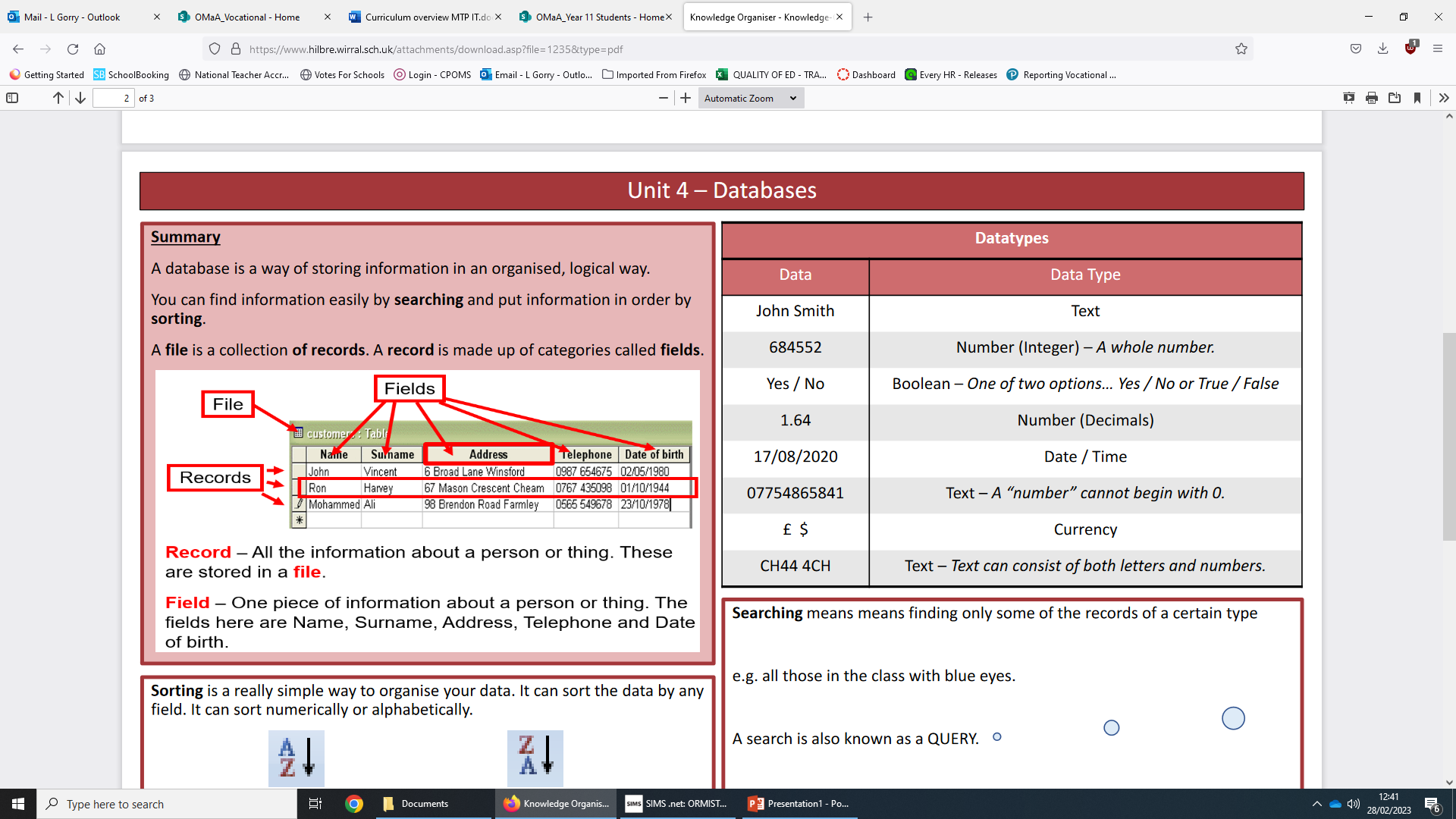 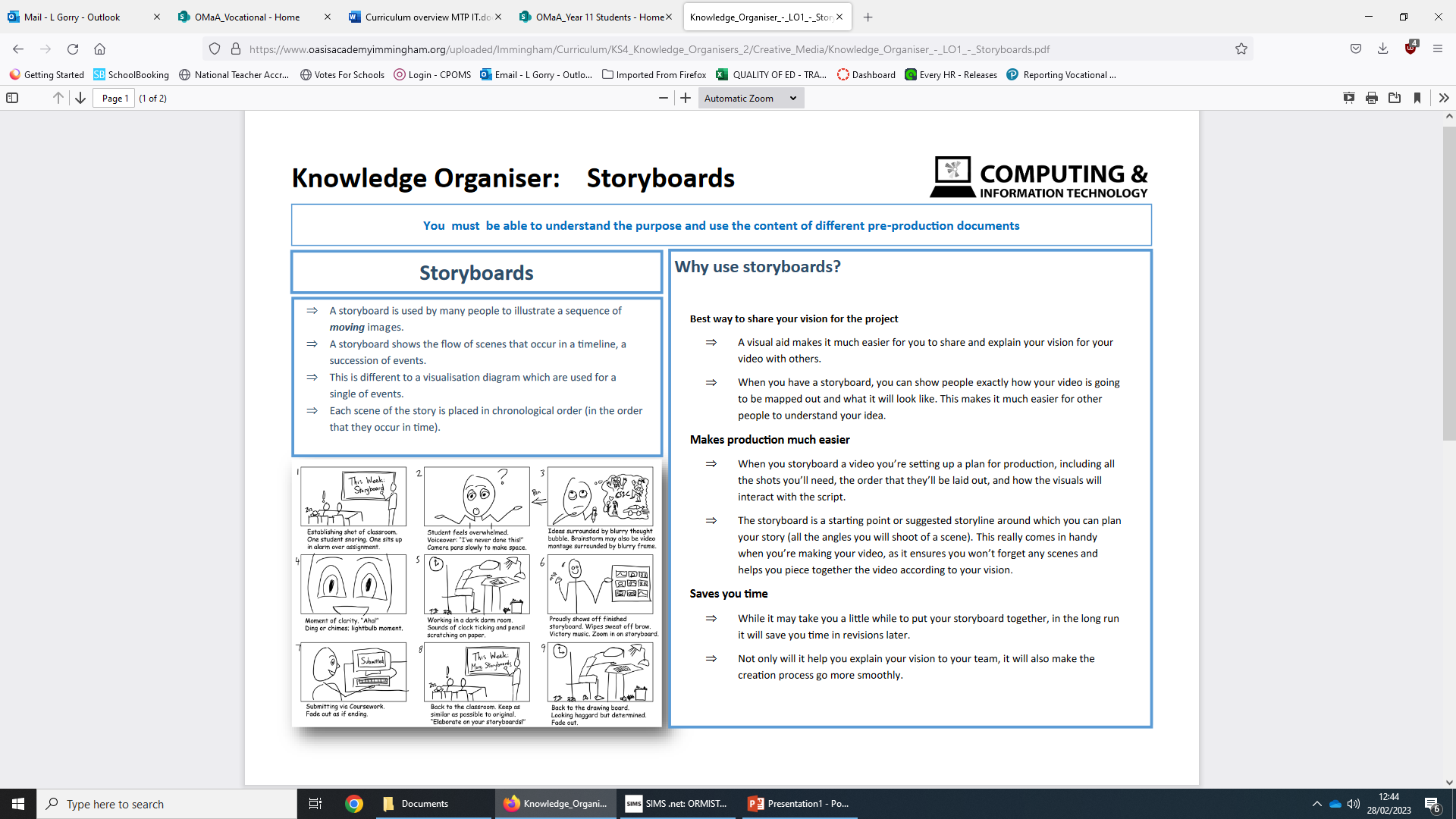 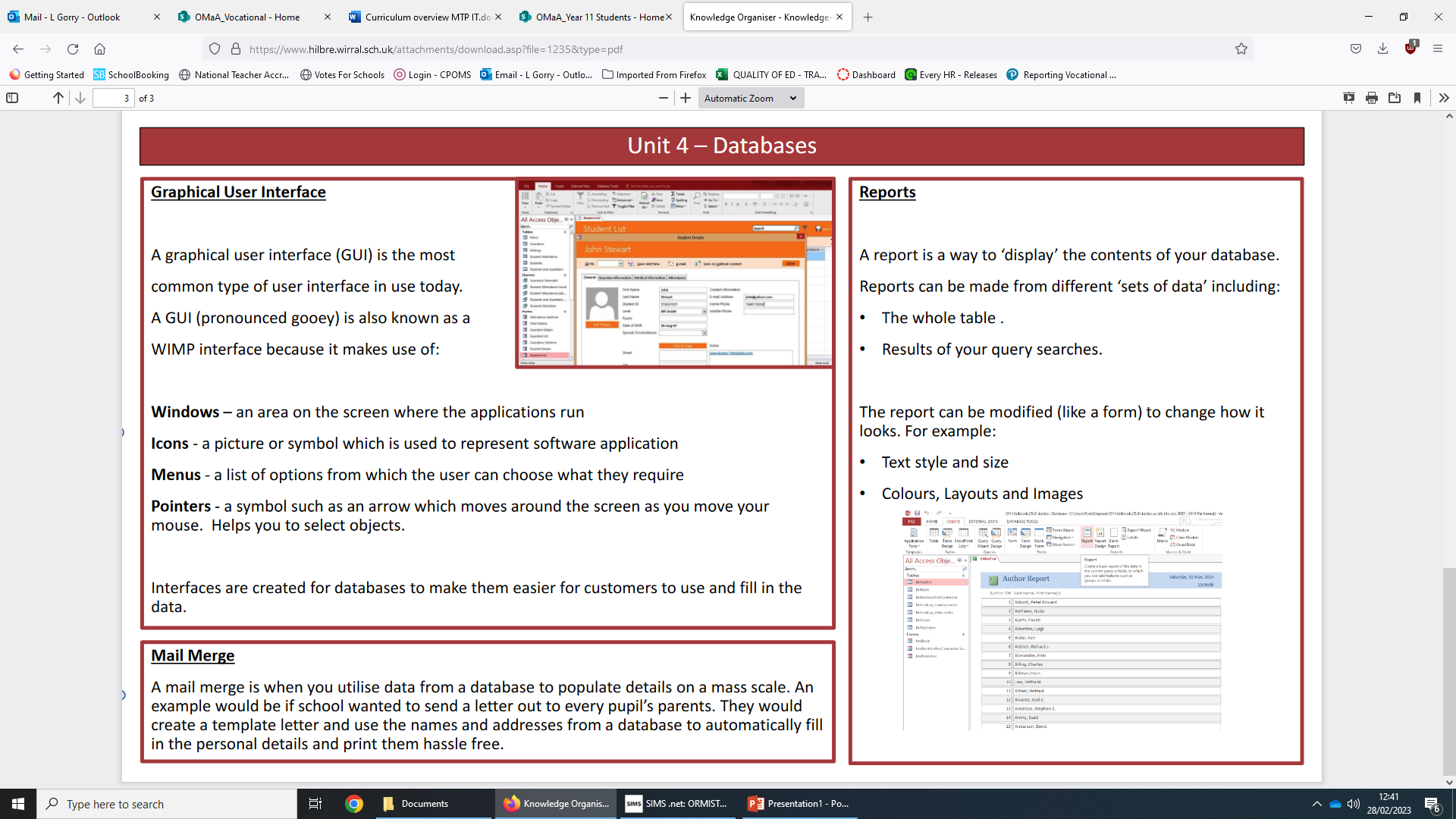 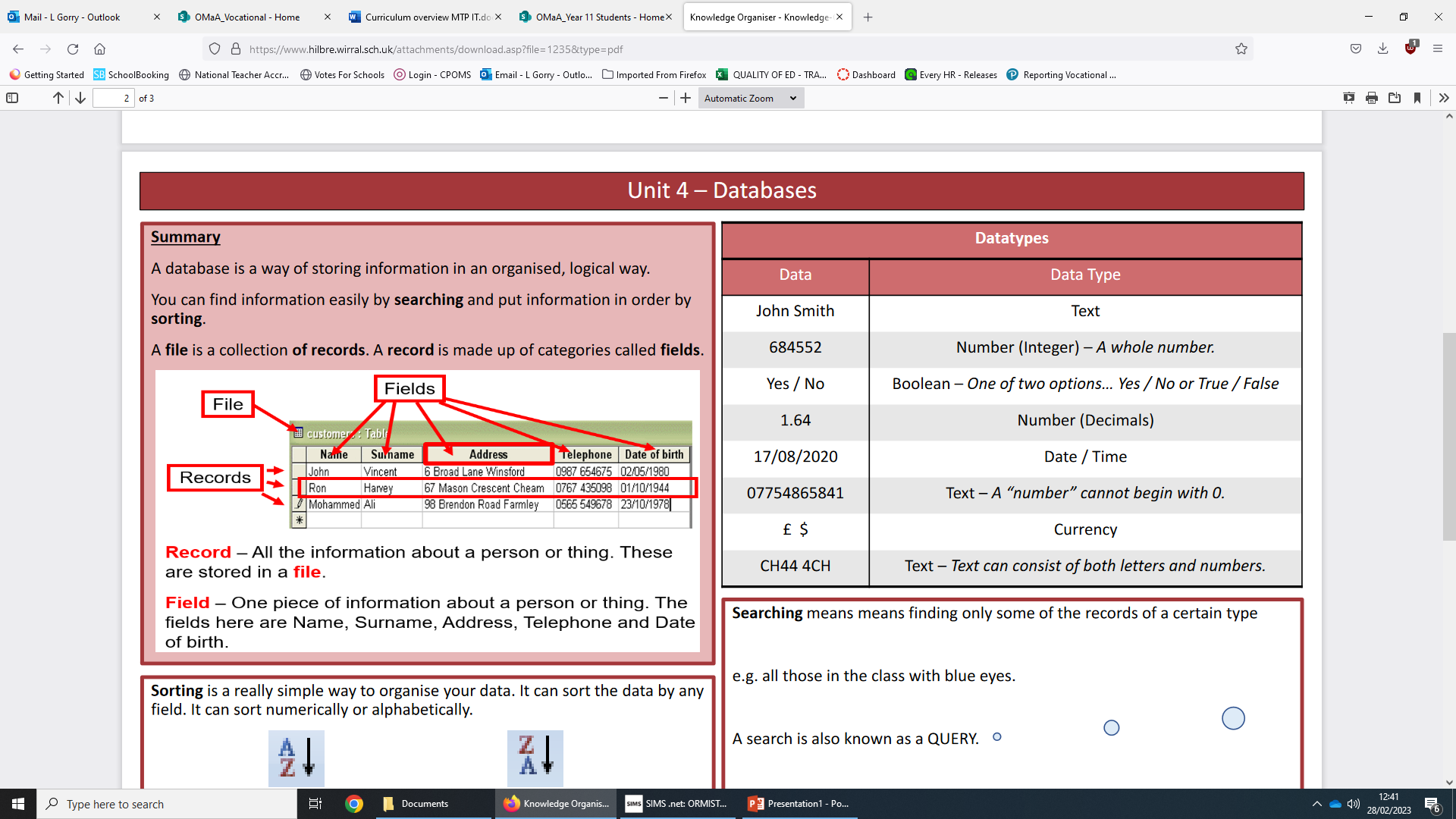